WerkenFANATSIERAUM – REALRAUMURBANER RAUM - GEBÄUDE-NATUR
Thema

MEIN GEHEIMNISVOLLER RAUM
Mein geheimnisvoller Raum
FANATSIERAUM
REALRAUM
URBANRAUM
GEBÄUDE-NATUR
Aufgabe
Sammeln Sie unterschiedliche Materialien.
Bauen Sie Räume.
Geheimnisvoll ODER
Zweckgebunden
Draußen oder drinnen
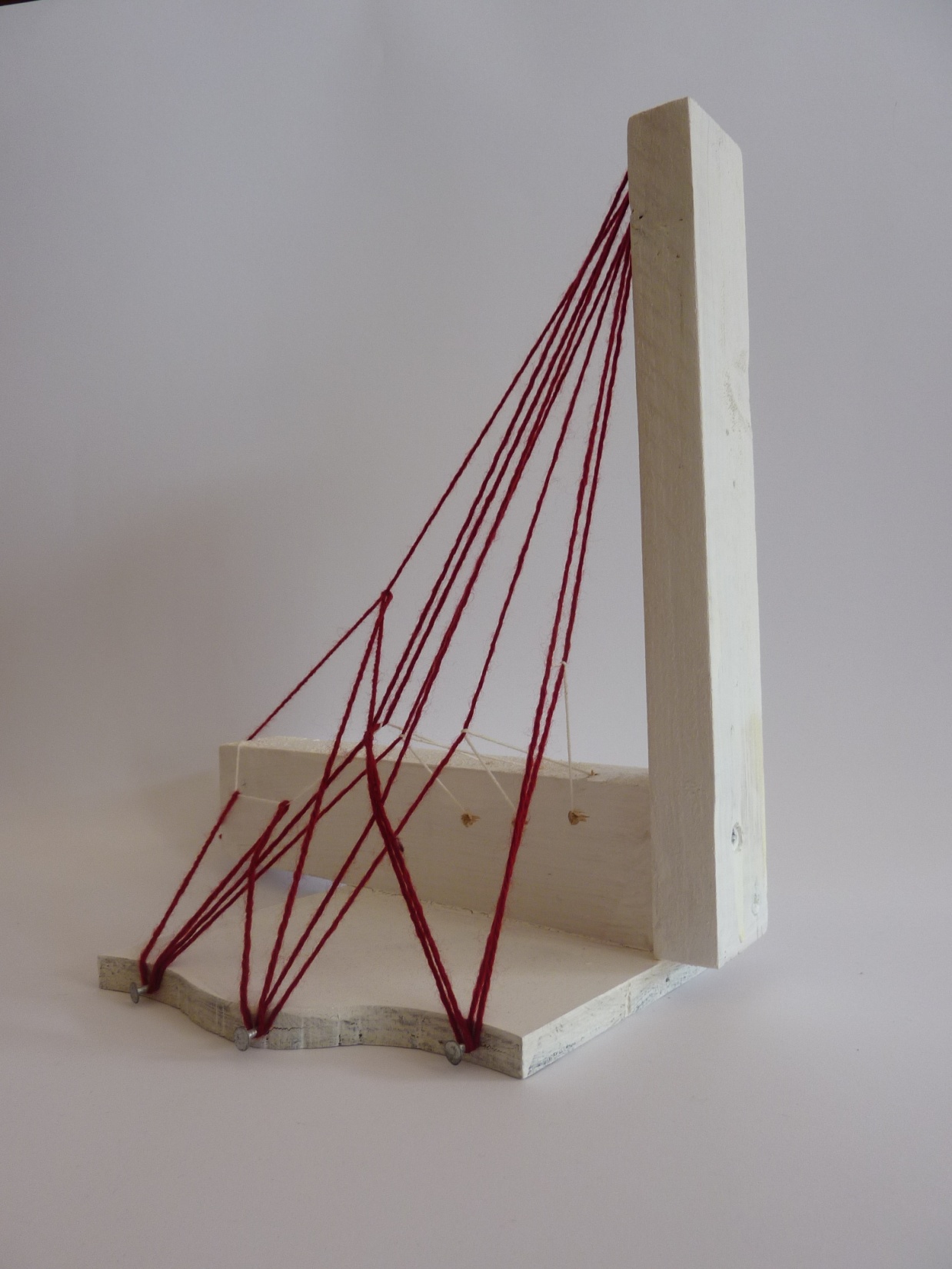 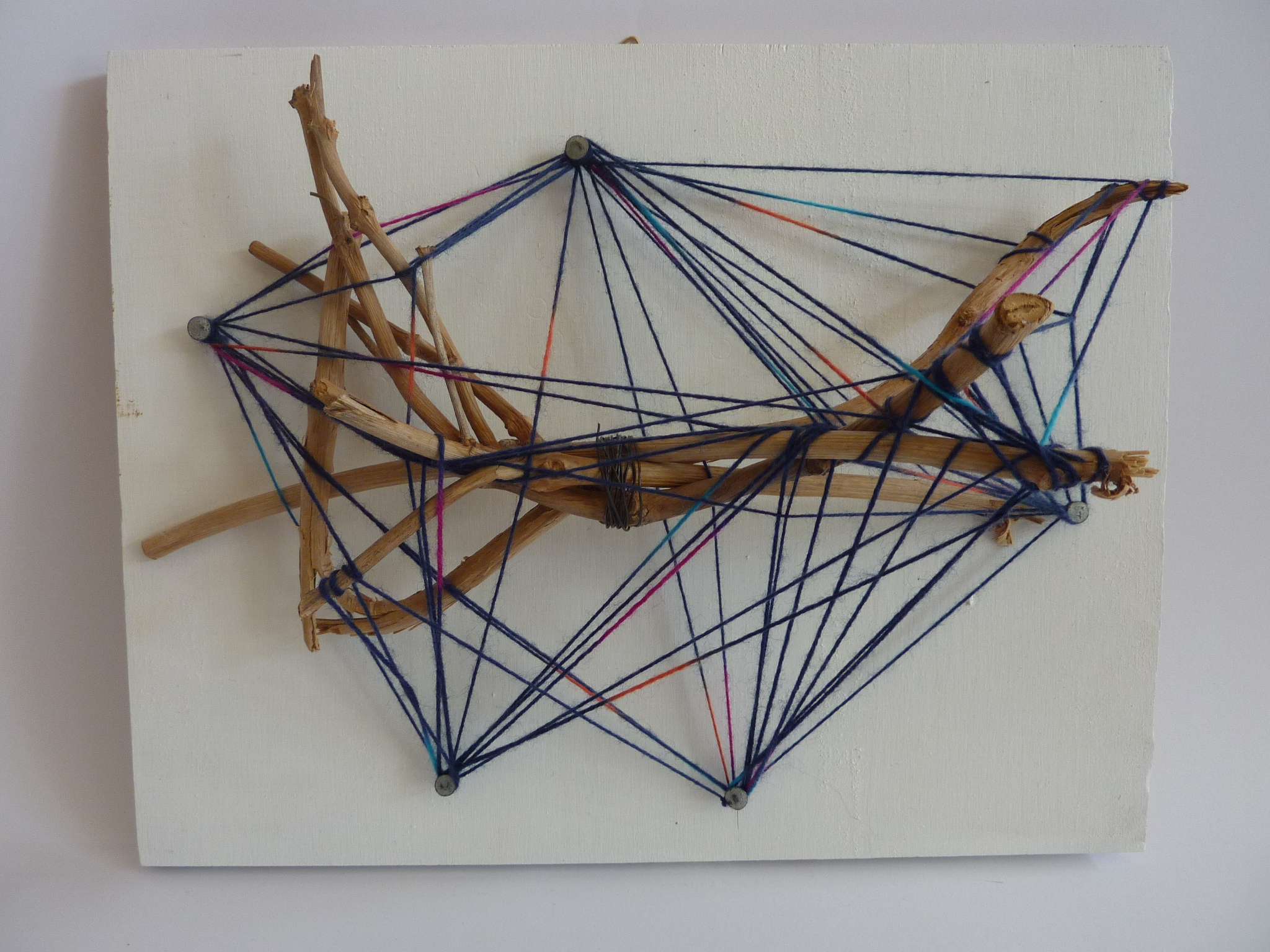 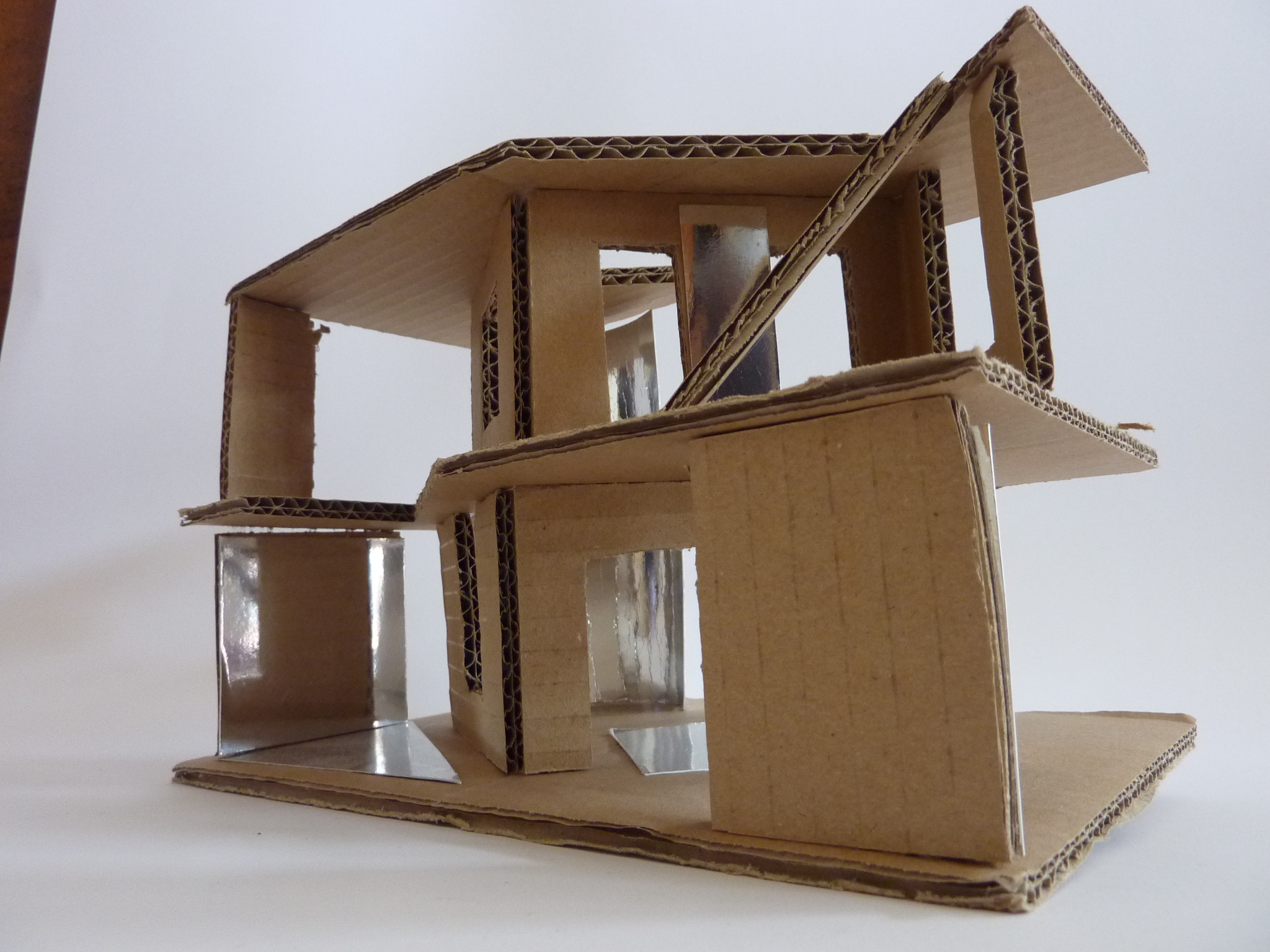 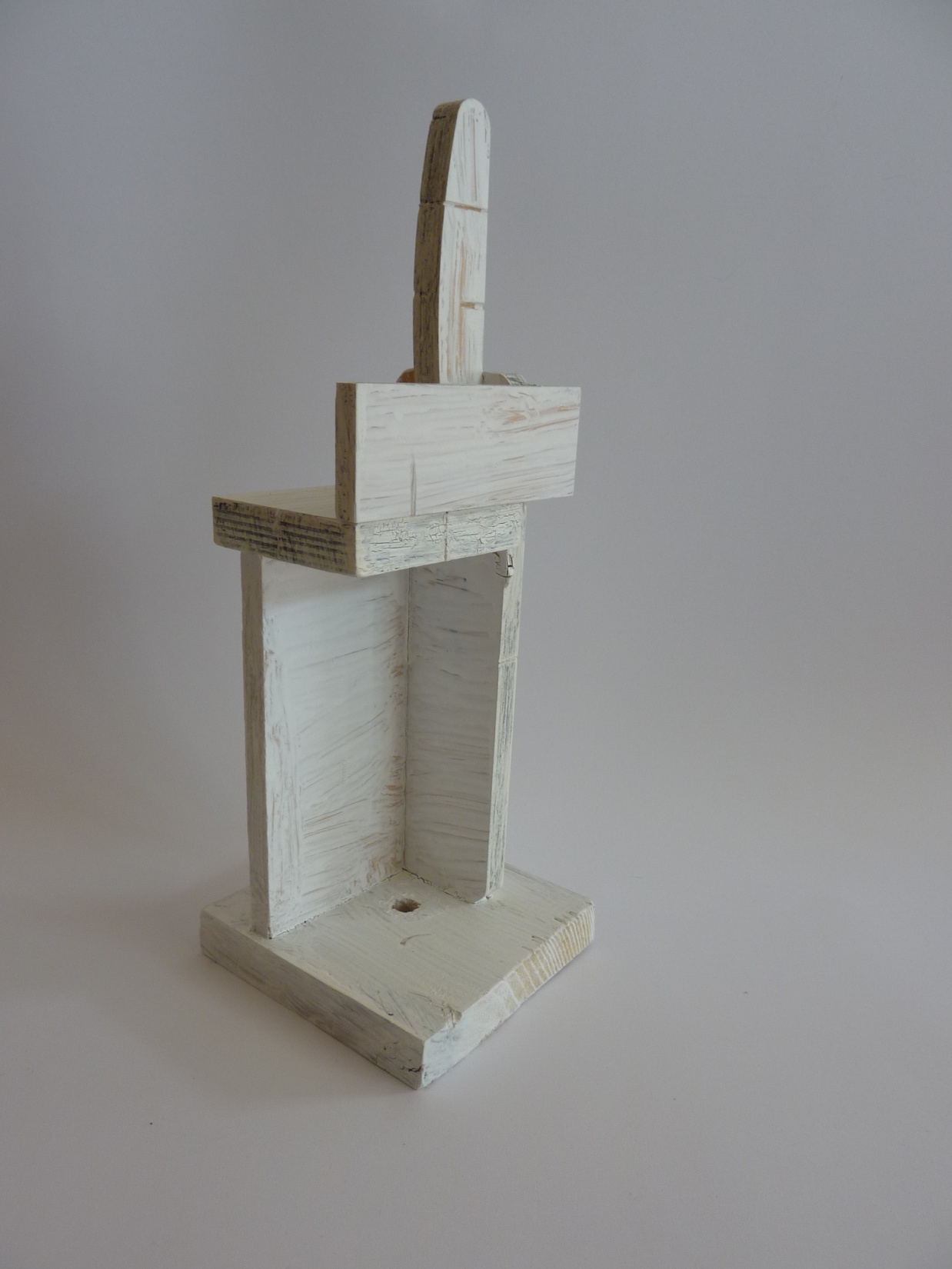